Проектная работа«Традиции Бурятского народа»
Выполнил: 
Ганжуров Бато 
ученик 11А класса
Руководитель: 
Васькина О.А. 
учитель физики
Цель: поиск информации, изучение обычаев, обрядов, традиций бурят. 
Задачи:
- обогатить и расширить знания сверстников об обычаях и традициях бурятского народа.
- вызвать интерес к традициям моего народа.
Проблема: подростки и молодежь плохо знают историю народов России, традиции, обряды и обычаи, в результате этого между людьми разных национальностей, часто возникает недопонимание.
Гипотеза: если молодежь будет лучше знать судьбы разных народов, их обычаи и традиции, то это поможет формированию их гражданской позиции, формированию  взаимоуважения между людьми разных национальностей, воспитанию патриотизма.
Семейные традиции бурят
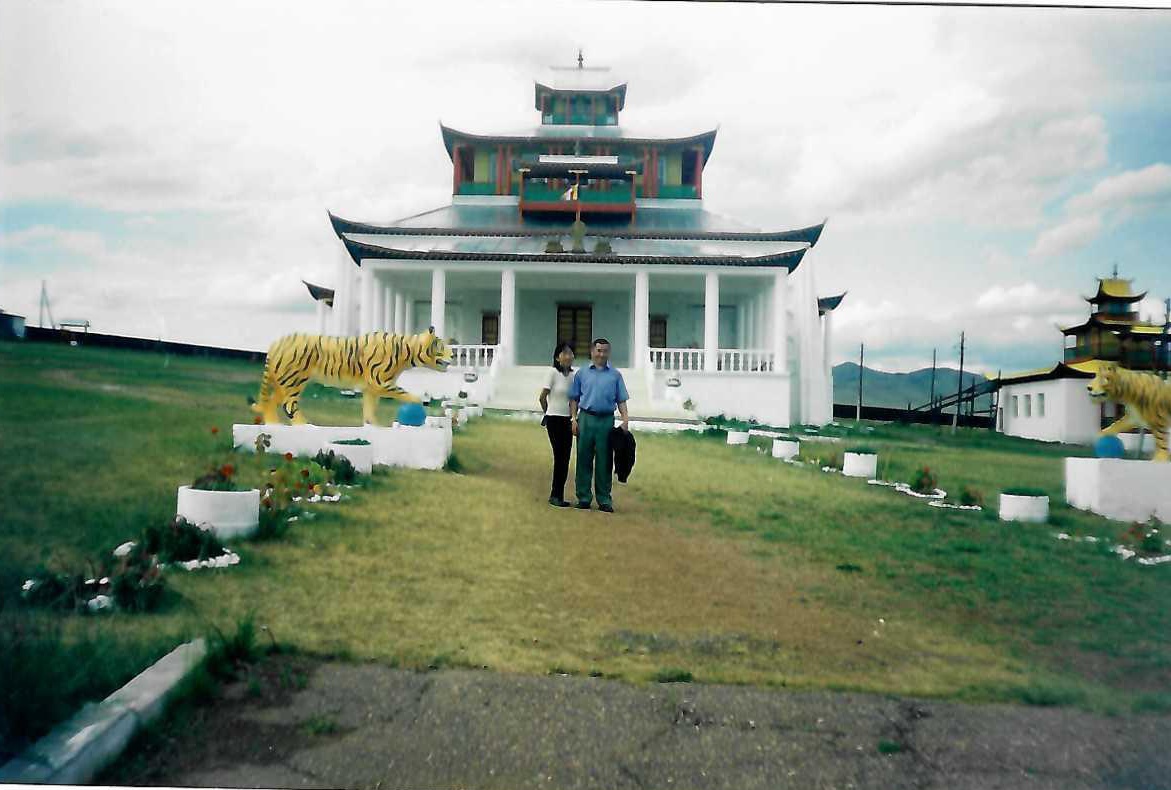 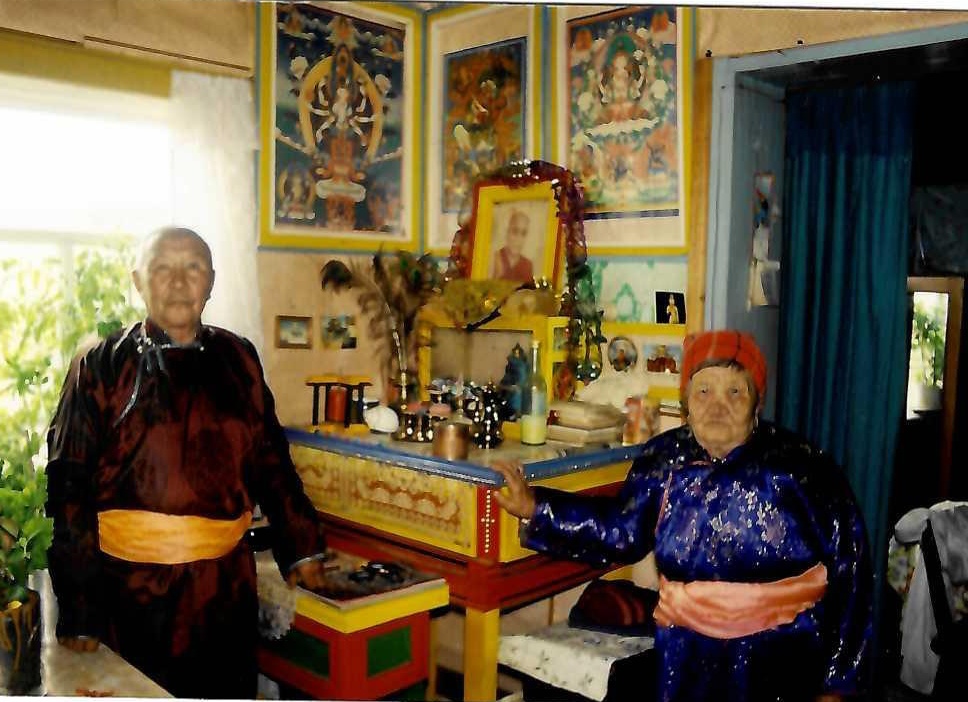 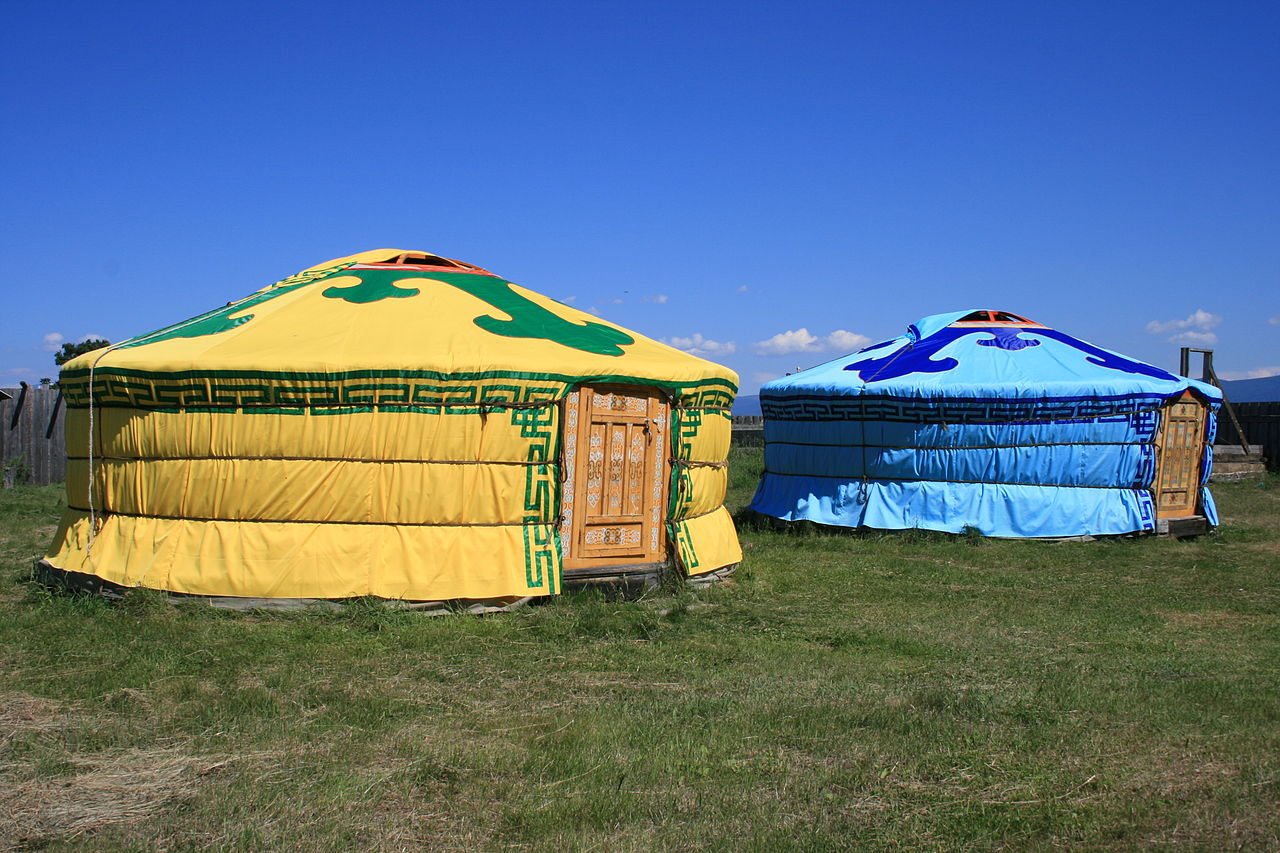 Юрта - традиционное бурятское жилище
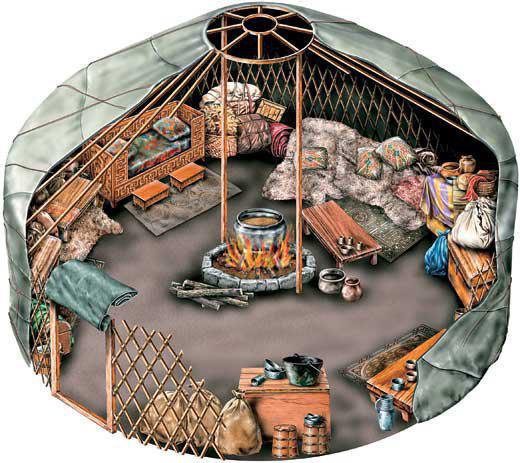 Скотоводство и земледелие
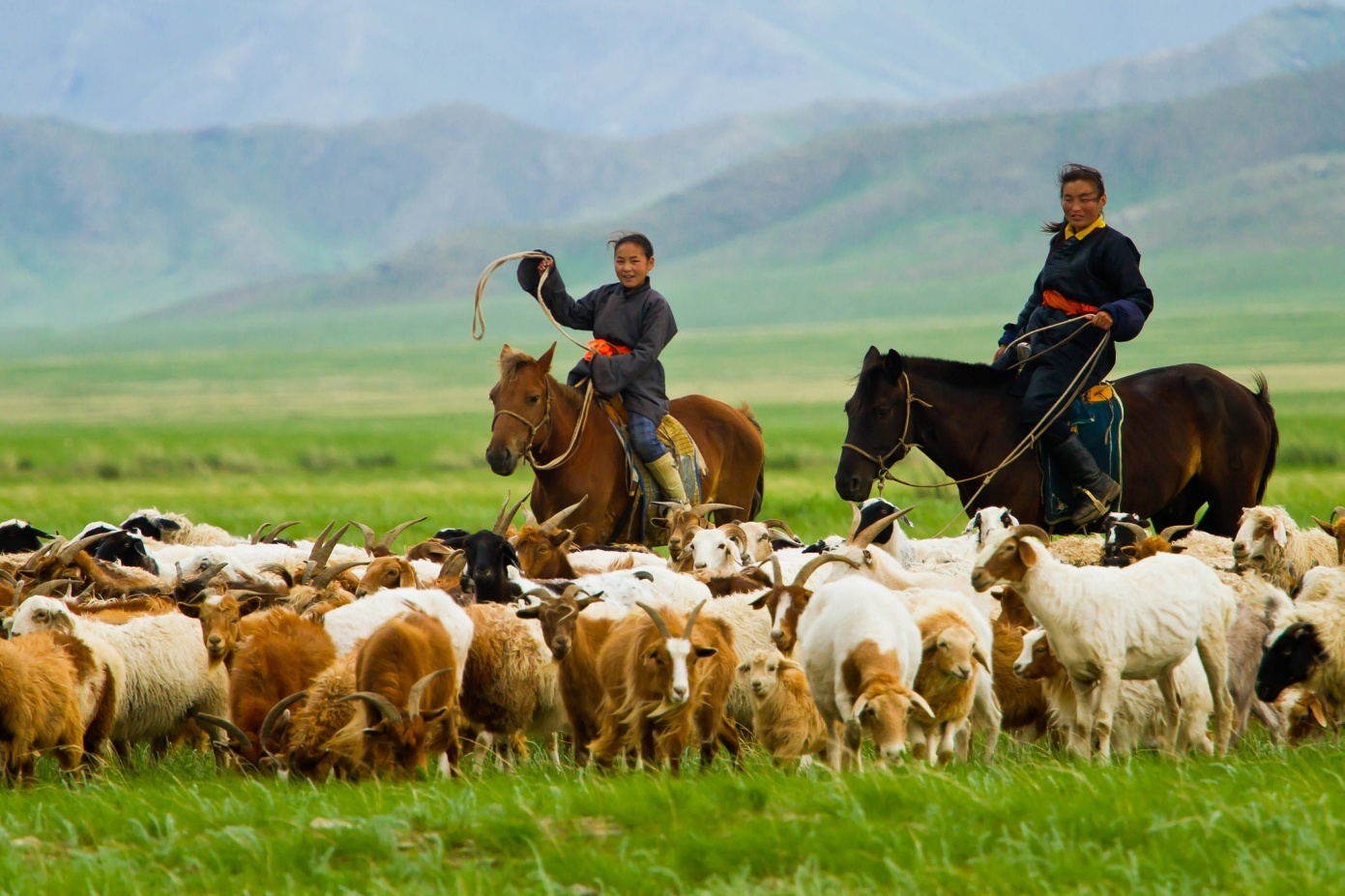 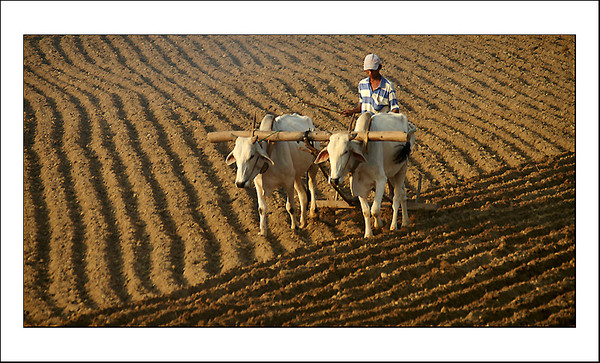 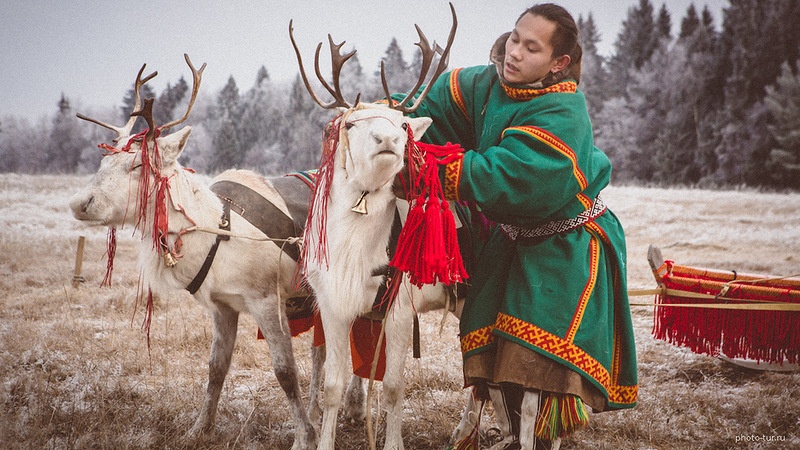 Охота: облавная (аба) и индувидуальная (атуури)
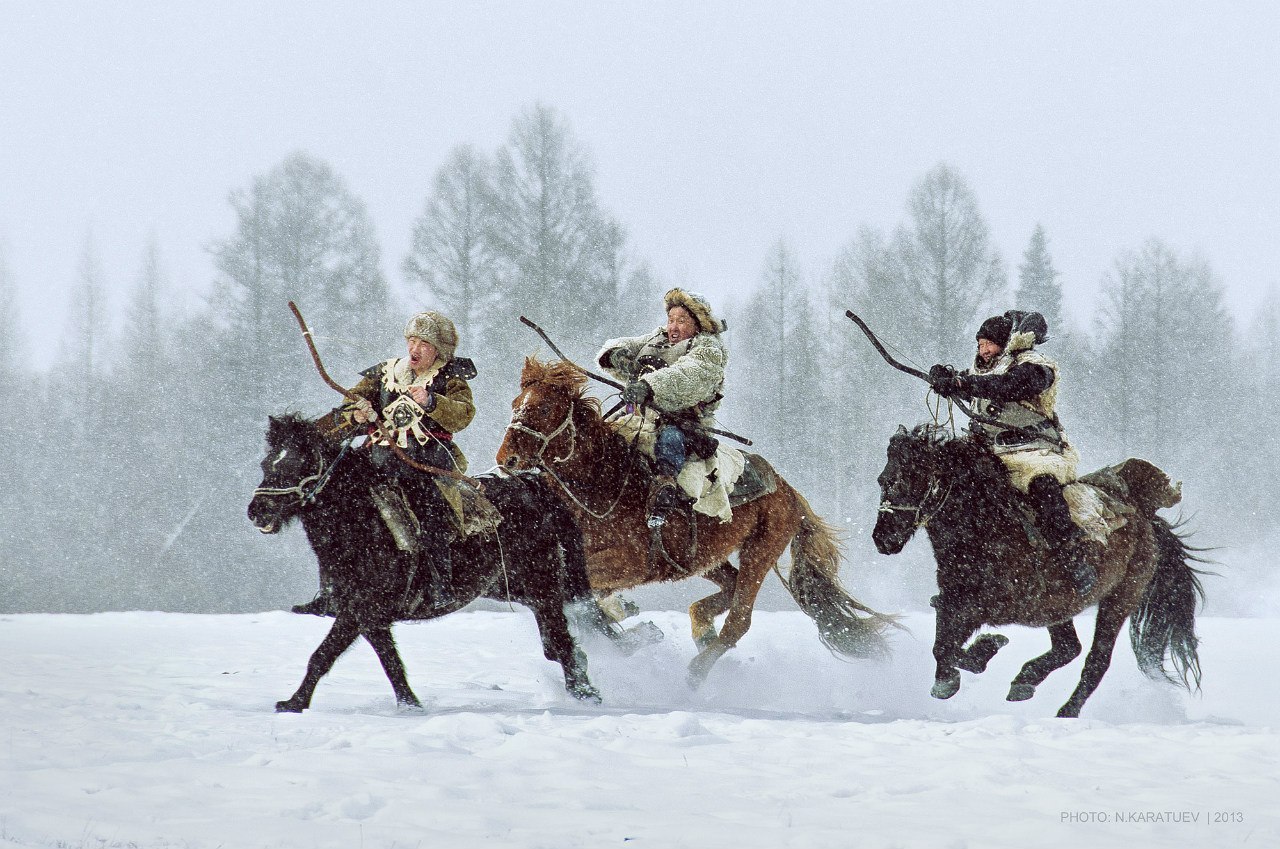 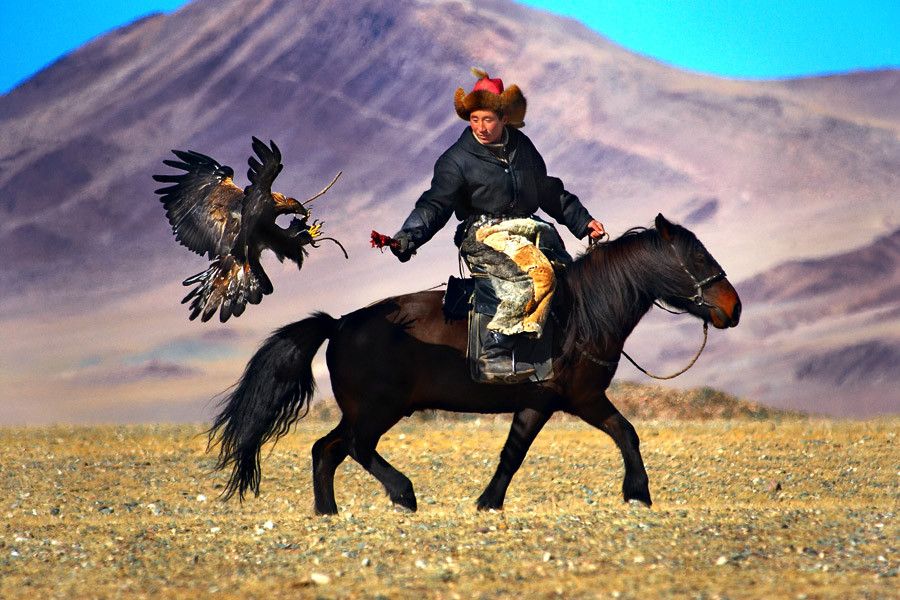 Художественная обработка металла, кожи и дерева
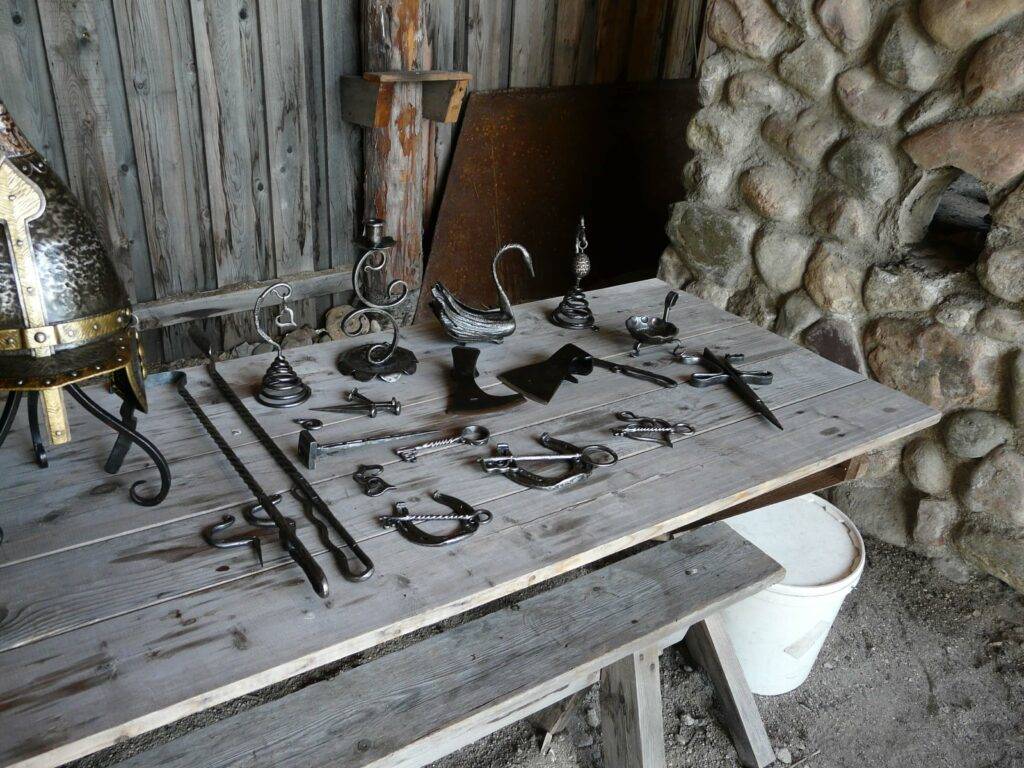 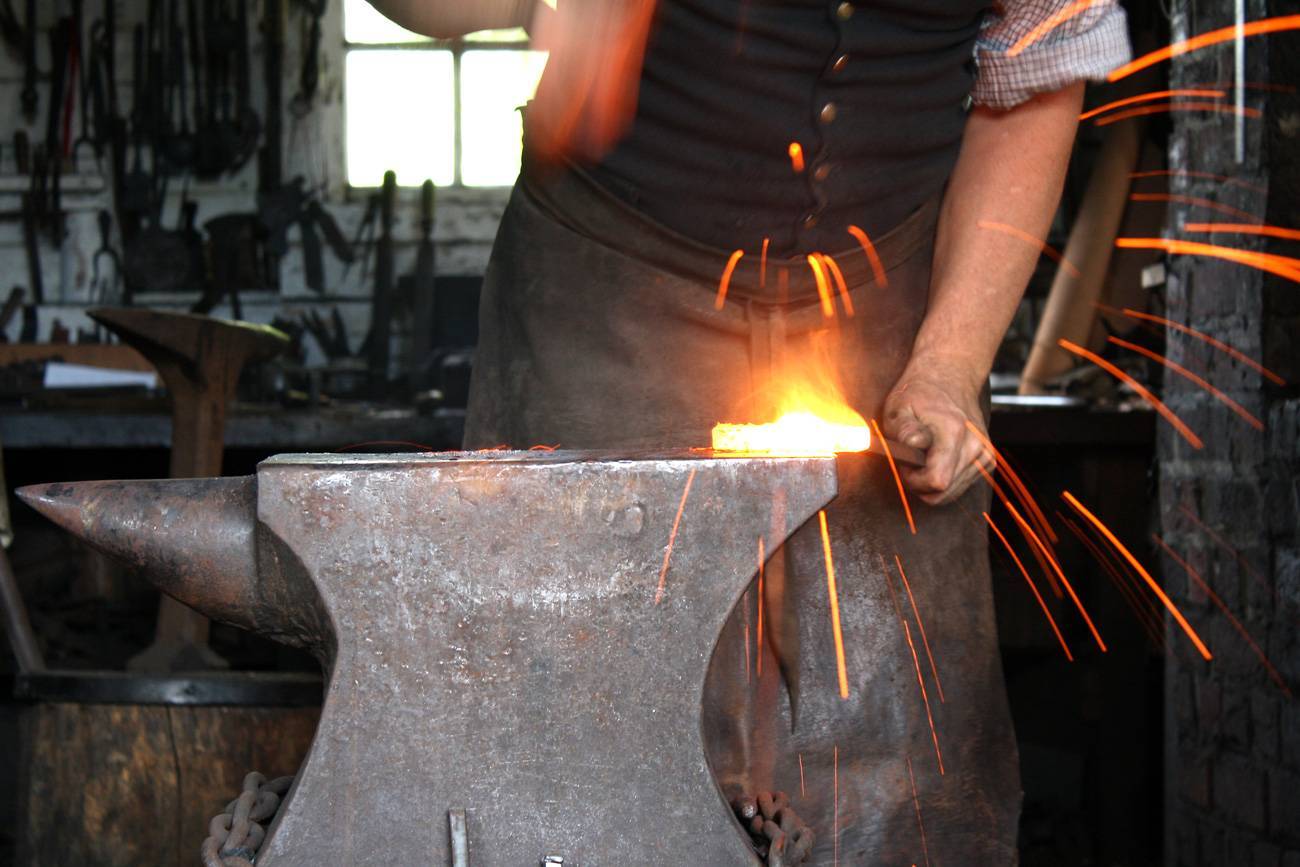 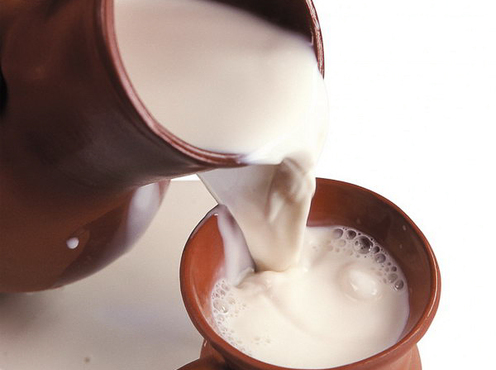 Молочный продукт «сагаан эдеэн» основная пища скотоводов
Позы(буузы) - блюдо национальной бурятской кухни.
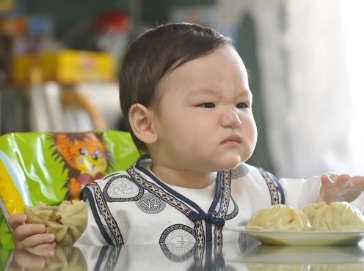 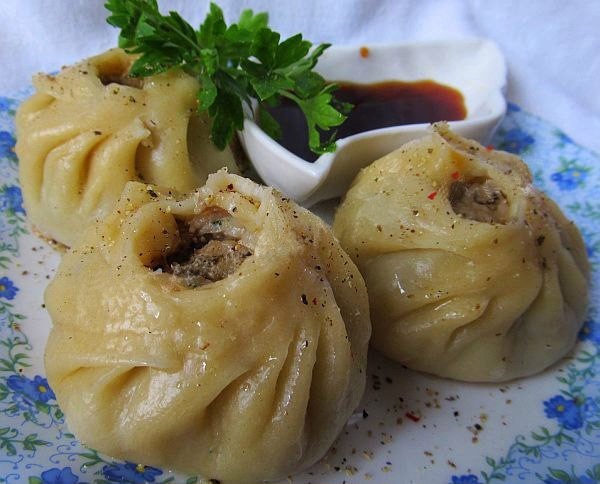 Традиционный праздник – Сагаалган (праздник Белого месяца)
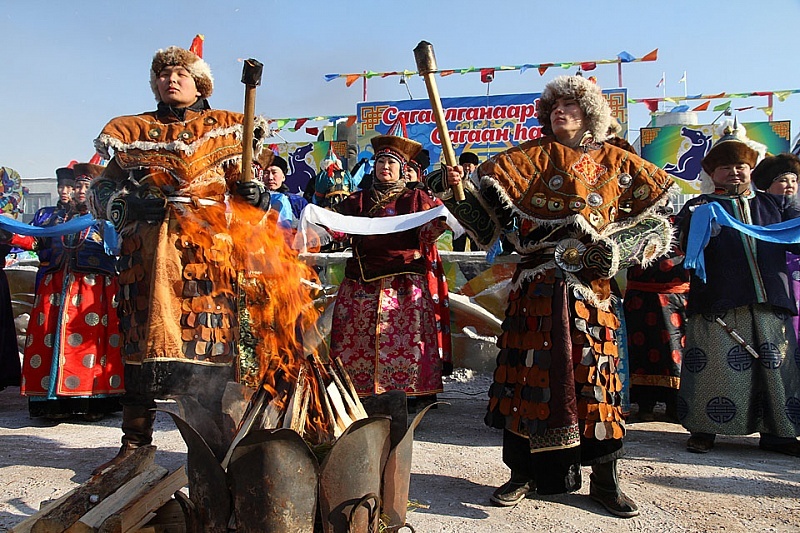 Свадьба
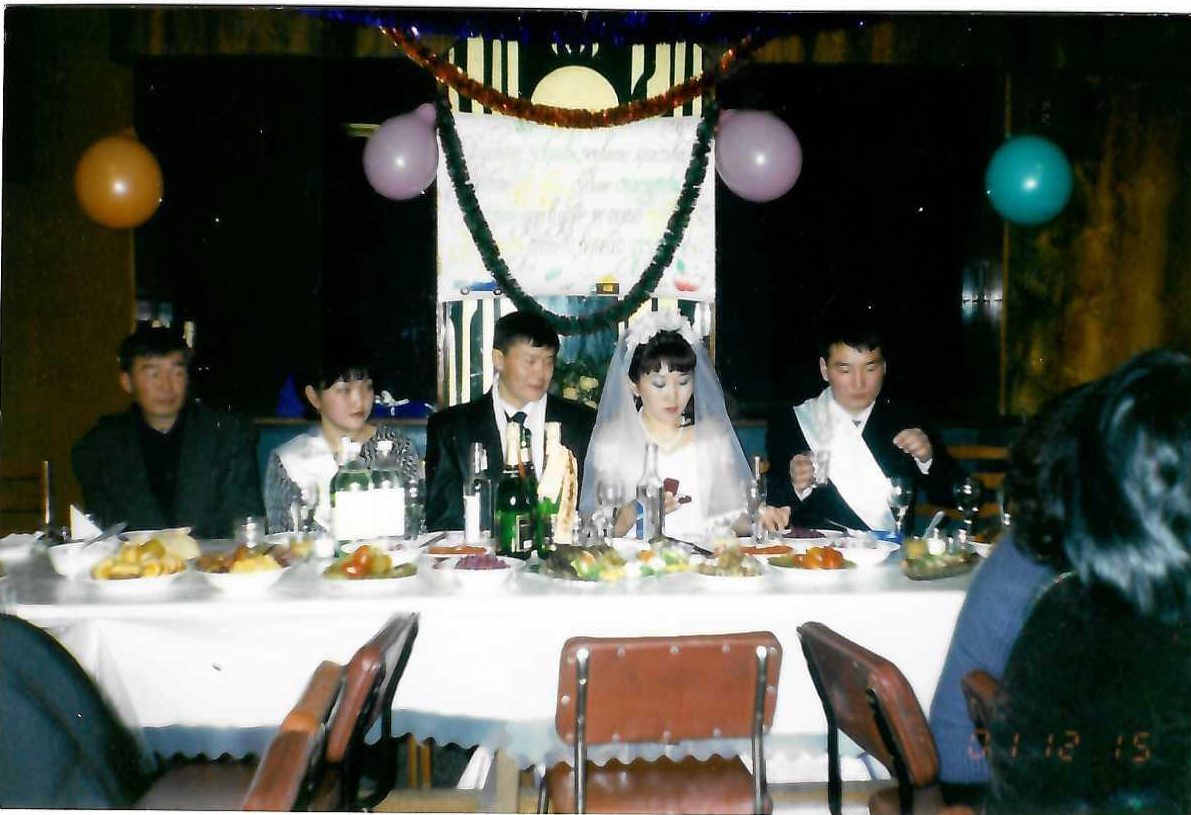 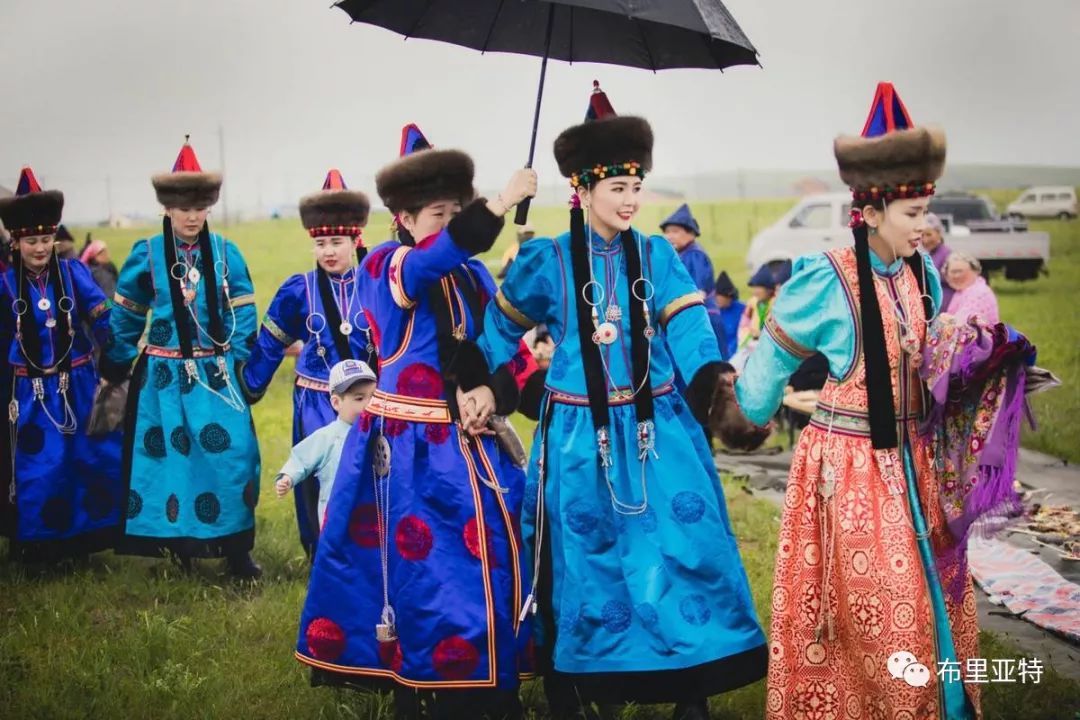 Заключение
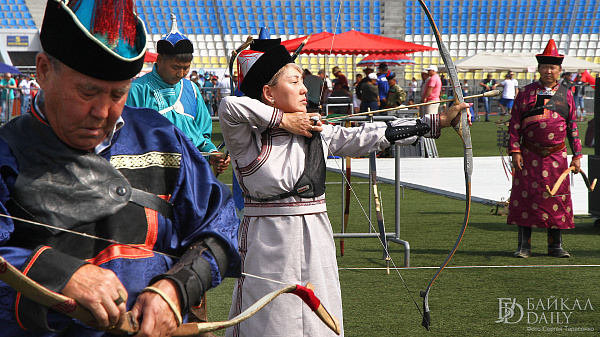 Я завершил итоговый индивидуальный проект «Традиции Бурятского народа».  Я сам узнал много нового и интересного о своем народе, изучая литературу. Беседуя с родителями об обычаях и традициях бурятов, мы вспоминали интересные  моменты из жизни нашей семьи, общение получилось добрым и теплым.
После представления моей проектной работы, я думаю, мои сверстники пополнили свои знания об обычаях и традициях народов России, в частности, моего родного народа – бурят.  И, я смею надеяться,  что это поможет формированию их гражданской позиции, формированию  взаимоуважения между людьми разных национальностей, воспитанию патриотизма.
Спасибо за внимание!